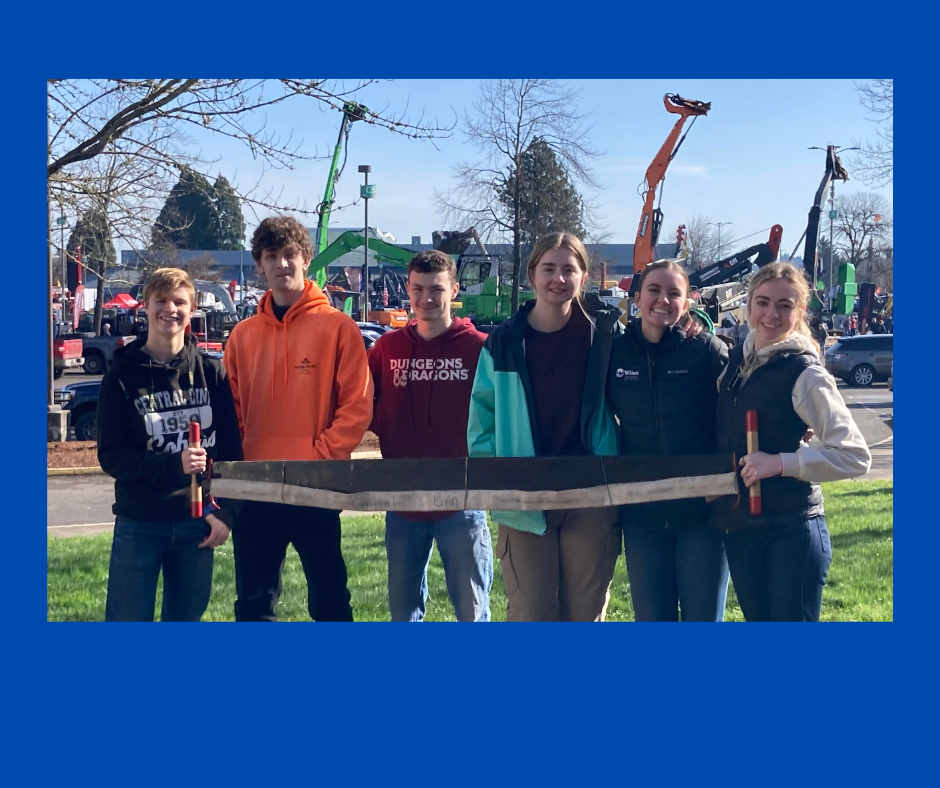 CENTRAL LINN
SCHOOL DISTRICT
Increasing Instructional 
Time Committee
Student Representatives:
Emmie Helget
Lulu Howard
Maddy Howard
March, 2024
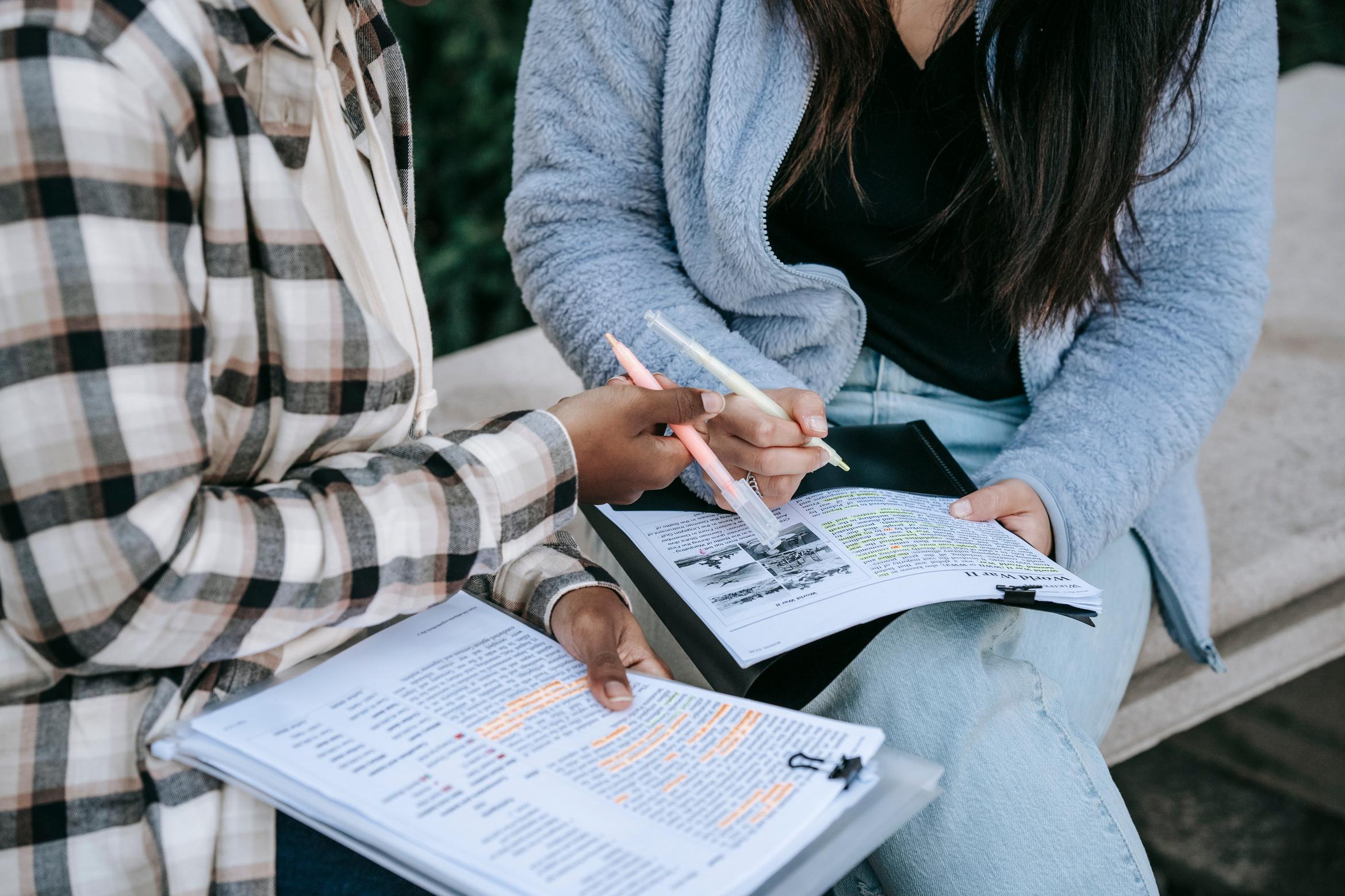 AGENDA
Problem Overview
What we trying to solve?
Process
Review the steps the committee took throughout our time
Consensus
How the Committee came to a single and final recommendation
Final Recommendations
Seeking Board Approval on four topics to increase time
Problem
Test
 Scores
Test Scores: We reviewed data sheets that displayed how Central Linn was performing overall during the course of 4 years. Out of 5 levels, 1 being the lowest, Central Linn exhibited mostly 1 and 2 level scores.
Seat Time: We are meeting the bare minimum for hours required.
Preparation for Graduation: Central Linn students are poorly prepared when they leave Central Linn. 
Bottom 10%: Central Linn is in the bottom 10% for graduation and test scores.
4 vs. 5 day week: Looking at research articles, the main idea presented was that schools with a 4 day week are more likely to have lower scores and are less prepared for the future than schools with a 5 day week.
4 vs. 5 day week
Seat time
Grad Rates and Prep
Bottom 10%
NEXT STEPS
OR MORE PROCESS
STEP ONE
BRAINSTORMING
STEP TWO
REVIEW DATA
NEXT STEPS
OR MORE PROCESS
STEP THREE
DISCUSSED OPTIONS
STEP FOUR
CAME TO A CONSENSUS
Coming to Consensus
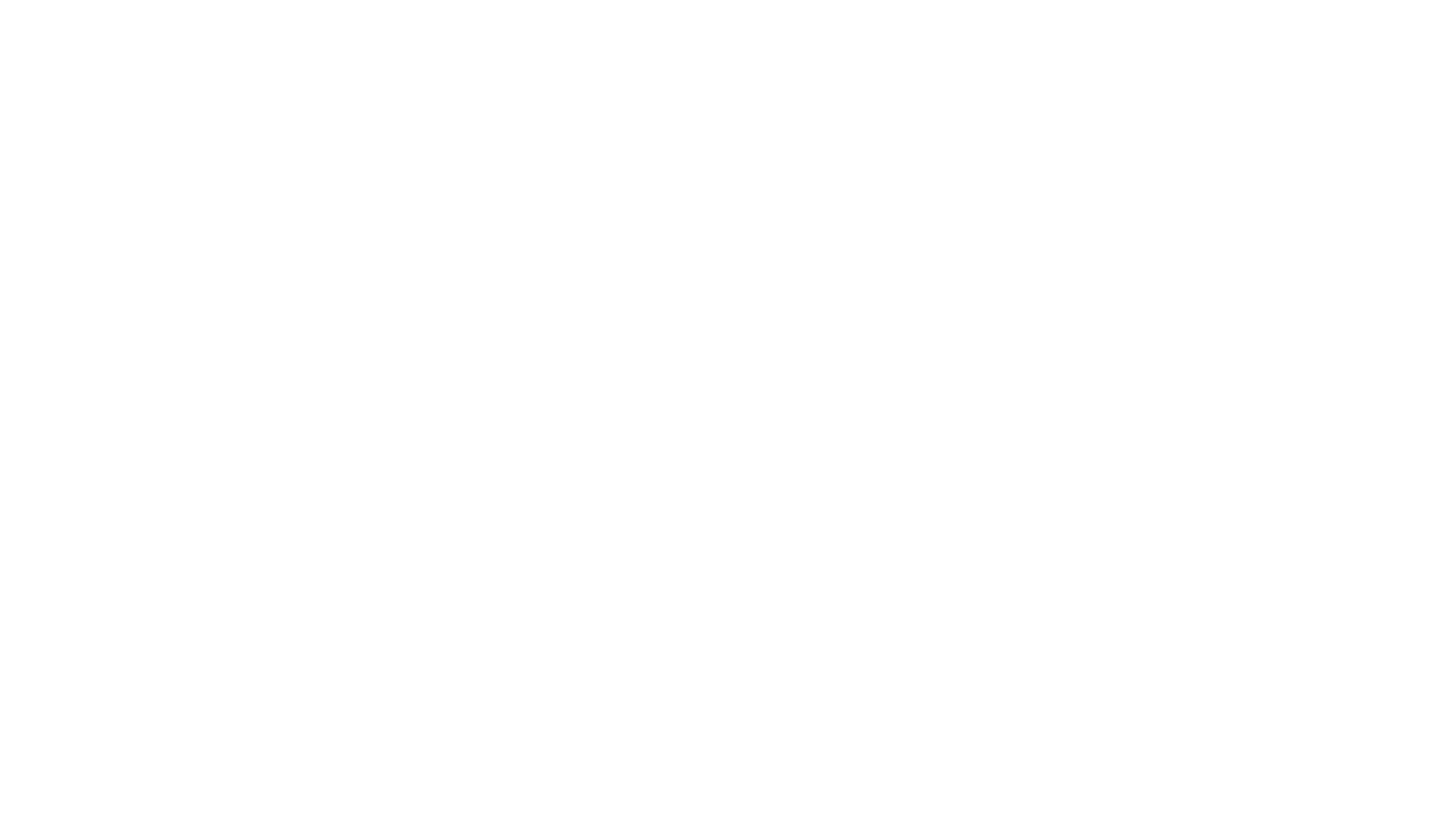 How did we agree?
What were our ideas?
What do we need to solve?
Voted and wrote pros and cons over our five recurring ideas

Narrowing down solutions and figuring out how that would work
After narrowing ideas, we voted and agreed on one singular plan

End: fist to five
Looked over school data over the past four year 

Reviewed and talked about the struggles we want to see fixed
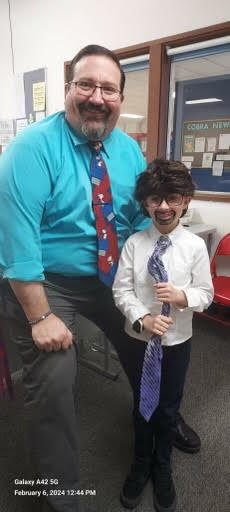 Solutions
Solutions
Committee Recommendation
Increasing Instructional Time Committee
QUESTIONS?